How Apple’s Corporate Strategy Drove High Growth
Blue Ocean Strategic Moves 
from iPod to iPad
 INSEAD Blue Ocean Strategy Institute 2012
1996 – the Apple debacle
 INSEAD Blue Ocean Strategy Institute 2012
2011 - Apple’s market cap overtook MS+Intel
 INSEAD Blue Ocean Strategy Institute 2012
What has Apple done in the last decade?
 INSEAD Blue Ocean Strategy Institute 2012
Financial Performance
Profitability
Revenue Size
iPhone
App Store
iPad
Jobs returned
iMac
iPod & iTunes
iTunes Music Store
 INSEAD Blue Ocean Strategy Institute 2012
iPOD+ iTUNES SOFTWARE (2001)
Reconstruction of the Digital Music (mp3) Player Industry
 INSEAD Blue Ocean Strategy Institute 2012
Digital Music (mp3) Players in the late 1990s
Technologically literate teens and twenty-year olds, MP3 file traders
Flash MP3 Player







Inexpensive ($100-$200)
Small size
Small storage (1 CD songs)
Target customers
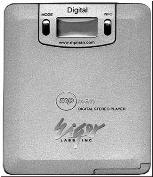 Hard Drive MP3 Player






Expensive ($300-$800)
Bulky size
Big storage (up to 5,000 songs)
Poor navigation system
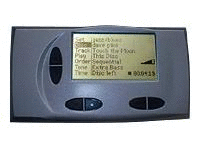 OR
 INSEAD Blue Ocean Strategy Institute 2012
Strategy Canvas of the MP3 Player Industry
High
Hard Drive MP3 Players
Flash Memory MP3 Players
Offering Level
Low
Ease of Navigation
Price
Storage Capacity
Ease of 
Music Transfer & Organization
Player Size
Ease of Use
 INSEAD Blue Ocean Strategy Institute 2012
iPod
Targeted noncustomers: the over 34-year-olds 
Great capacity of hard drive players (5GB=1,000 songs)
Portability and ease of use of flash memory
Simplified user interface with one wheel & four buttons
iTunes software application
Simple to use software to transfer music from CD to player
Automatic & fast synchronization with iPod
Automatic battery charge from the computer
Easy to manage digital music collection
Fun to use
Sleek design unlike conventional electronic devices
Priced at $399
1,000 songs in your pocket
 INSEAD Blue Ocean Strategy Institute 2012
Strategy Canvas of iPod + iTunes Software
High
iPod + iTunes s/w
Flash Memory MP3 Players
Offering Level
Hard Drive MP3 Players
Low
Ease of Navigation
Fun
Price
Storage Capacity
Ease of 
Music Transfer & Organization
Fashion
Player Size
Ease of Use
 INSEAD Blue Ocean Strategy Institute 2012
iTunes Music Store (2003)
Reconstruction of the Digital Music Retailing Industry
 INSEAD Blue Ocean Strategy Institute 2012
How digital music was bought
Limited rights
Complex pricing methods
Limited selection
Legal
Good quality
Subscription- based music services
Trade up/down
OR
Free
Wide selection
Simple & Easy to use
Illegal
Poor quality
P2P network (File-sharing network)
 INSEAD Blue Ocean Strategy Institute 2012
Strategy Canvas of the Digital Music Retailing Industry
P2P Networks
High
Offering Level
Subscription-based Music Services
Low
Music Selection
Piracy Concern
Restrictions in Use
Simplicity & Ease of Use
Music Quality
Complex Pricing Method
 INSEAD Blue Ocean Strategy Institute 2012
iTunes music store
Eliminate
Piracy concern
Complex pricing method
Raise
Music quality
Music selection
Simplicity & Ease of use
Apple’s blue ocean strategic thinking:
Instead of trading up/down between the subscription-based music service and the free file-sharing network, Apple looked across these two strategic groups.
Apple saw untapped demand for legal channels of digital music with a wide selection at a price that appeals to the mass of potential buyers.
Reduce
Restrictions in using purchased music
Create
Pay per song
30 seconds free sampling
Automatic sync with iTunes 
(easy file management & transfer to a mp3 player)
 INSEAD Blue Ocean Strategy Institute 2012
Strategy Canvas of the iTunes Music Store
Reduce
Eliminate
Raise
Create
High
iTunes Music Store
P2P Networks
Offering Level
Subscription-based Music Services
Low
Music Selection
Automatic Sync with iTunes
Pay per Song
Piracy Concern
Restrictions in Use
Simplicity & Ease of Use
Free Sampling
Music Quality
Complex Pricing Method
 INSEAD Blue Ocean Strategy Institute 2012
Results
US $ billion
By 2010, Apple has sold more than 297 million iPods and maintained over 70% global market share. 
More than 10 billion songs, 450 million TV episodes, 100 million movies, and 35 million books have been purchased and downloaded from the iTunes Music Store by over 160 million account holders in 23 countries.
 INSEAD Blue Ocean Strategy Institute 2012
iPhone (2007) & App Store (2008)
Reconstruction of the Mobile Phone Industry
 INSEAD Blue Ocean Strategy Institute 2012
The Mobile Phone Industry in the Early 2000s
Handset makers
Engaged in R&D arms race to make more technologically innovative, value-added handsets.
Focused on selling more units of hardware (handsets). The more add-ons were equipped, the more expensive mobile was.
Two strategic groups: Feature phone OR Smartphone
Carriers 
Faced downward pressure on prices, slimmer margins on voice calls.
Dictated to handset makers what to build, how to build, and at what cost.
Market was flooded with me-too handsets and services
 INSEAD Blue Ocean Strategy Institute 2012
Strategy Canvas of the Mobile Phone Industry
High
Smartphones
Feature Phones
Offering Level
Low
PC-like Performance
Style & Fun
Price
Number of Physical Buttons
Mobile Internet
Ease of Use
Business Applications
Variety of Models
 INSEAD Blue Ocean Strategy Institute 2012
iPhone
Eliminate

Variety of models
Raise

Mobile internet
Style & Entertainment
Ease of use & Simplicity
Reduce
Number of physical buttons
Embedded business applications
PC-like performance (through higher operating system)
Create

Freedom to customize through App Store
(from 2008)
The Internet in Your Pocket
 INSEAD Blue Ocean Strategy Institute 2012
Strategy Canvas of iPhone
Reduce
Create
Eliminate
Raise
iPhone
High
Feature Phones
Offering Level
Smartphones
Low
PC-like Performance
Style & Fun
Customization via App Store
(from 2008)
Price
Number of Physical Buttons
Mobile Internet
Ease of Use
Business Applications
Variety of Models
 INSEAD Blue Ocean Strategy Institute 2012
App Store (2008)
Customize the iPhone the way the user wants
Application programs developed by Apple and third-party developers. 
20 categories ranging from Games & Entertainment to Books & Education.
Easy and convenient to purchase, download, and synchronize with iPhone on one Apple ID.
Price
Free Apps: 25% of applications were free of charge. 
Low price: More than 25% of applications cost $0.99. 
The average price of an application was $3.21.
Win-win proposition
Apple got 30% from the sales of apps (70% for developers).
App Store boosted sales of the iPhone by up to 15%. Apple generated revenues continuously through app sales from the increased iPhone users.
 INSEAD Blue Ocean Strategy Institute 2012
Results
US $ billion
By 2010, Apple has 51% of the profits of the global mobile phone industry, with just 22% share of revenue and only 4% market share (units sold). By 2011, over 100 millions iPhones were sold worldwide.
App Store hit 10 billion downloads from over 300,000 apps available.
 INSEAD Blue Ocean Strategy Institute 2012
iPad (2010)
Reconstruction of the Personal Computer Industry
The Personal Computer Industry in the late 2000s
Low PC sales growth
Global competition
Commoditization of PC: R&D arms race & price war
Segmentation strategy
Netbook: Low-end laptop
Threats from substitutes: smartphones
Strategy Canvas of the PC Industry
Smartphone
High
Standard PC
Netbook
Offering Level
Low
Ease of Viewing
Portability
Price
Technical Specs
Ease of  Use 
& Intuitive Navigation
Non-PC functions (e.g. Phone & Hand-held Gaming)
Hardware Feature
Functions
 INSEAD Blue Ocean Strategy Institute 2012
Raise
Ease of viewing
Ease of use, intuitive navigation
Portability
Non-PC functions (e.g. handheld gaming, e-book reader)
Eliminate

Hardware features
iPad
Apple’s blue ocean strategic thinking:
Instead of further segmenting within the PC industry, can we create a third category that is neither PC nor Smartphone?
Instead of offering high-valued laptops or lower-valued netbooks, can we make a new product that provides breakthroughs in value for PC users?
Reduce
Technical specs (e.g. speed, storage capacity, memory)
Functions (using embedded software applications)
Create
Style & Fun
Hardware add-ons (e.g. SD card reader, physical keyboard)
Customization through App store
 INSEAD Blue Ocean Strategy Institute 2012
Strategy Canvas of iPad
Reduce
Eliminate
Raise
Create
iPad
High
Smartphone
Netbook
Offering Level
Low
Standard PC
Ease of Viewing
Style & Fun
Portability
Customization via App Store
Price
Technical Specs
Ease of  Use & Intuitive Navigation
Hardware Add-ons
Hardware Feature
Functions
Non-PC functions (e.g. Phone & Hand-held Gaming)
 INSEAD Blue Ocean Strategy Institute 2012
iBook Store (2010)
Read e-books through iBooks apps
Own the collection of ebooks in iBooks
Read in color with full audio, video support
Turn pages by tapping the display, adjust brightness, font and its size; bookmark pages; find vocabulary in the dictionary
A new market space for iTunes
Partner with established book publishers, individual publishers & authors
Easy and convenient to purchase, download, and synchronize with iPad 
Compelling buyer value
Easy and simple to browse, purchase, download, and manage ebooks
Free sample before purchasing a book
Free books
Priced the same as in other ebook stores (e.g. Amazon) and paper version
Milestones (as of Feb.2011)
100 million ebooks were downloaded via iTunes iBook store
2500 publishers in its store
Apple had more than 200 million Apple ID accounts
 INSEAD Blue Ocean Strategy Institute 2012
The Reinforcing Blue Oceans of Apple
Music industry
MP3 player industry
Mobile phone industry
TV
movie
iPhone
iTunes 
Music
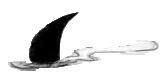 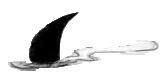 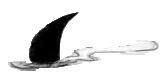 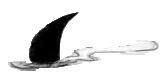 App 
Store
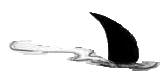 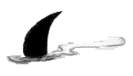 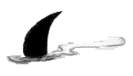 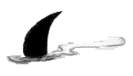 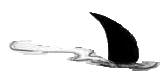 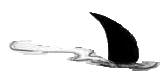 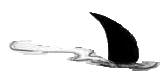 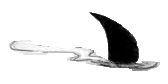 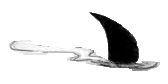 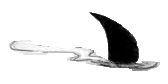 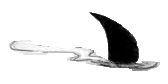 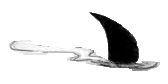 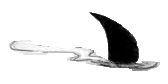 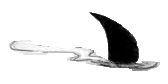 iBook 
Store
iPod
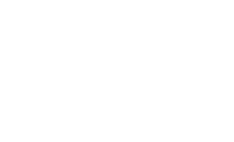 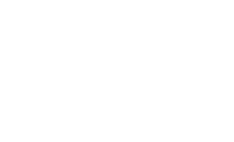 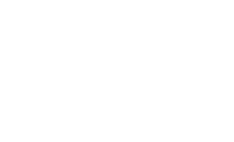 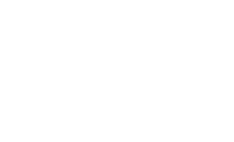 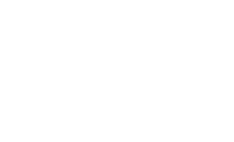 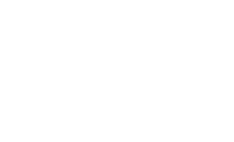 Personal Computer industry
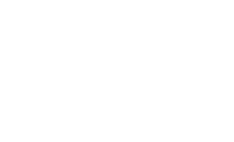 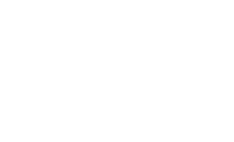 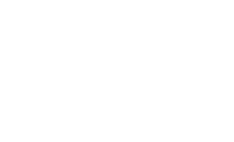 iPad
 INSEAD Blue Ocean Strategy Institute 2012
Apple’s Portfolio of Businesses on the PMS Map
iPad
App
Store
App
Store
iPhone
iPhone
Pioneer
iTunes 
Store
iTunes 
Store
iTunes 
Store
iPod
Apple
Store
Apple
Store
Apple
Store
iMac
Macintosh
Macintosh
iPod
Macintosh
Migrator
iPod
Macintosh
Settler
2011
1998
2002
2008
Unnamed circles represent Apple’s computer peripherals, ancillary hardware, software and services.
 INSEAD Blue Ocean Strategy Institute 2012
Apple’s Historical Net Sales by Product (US$ billion)
 INSEAD Blue Ocean Strategy Institute 2012